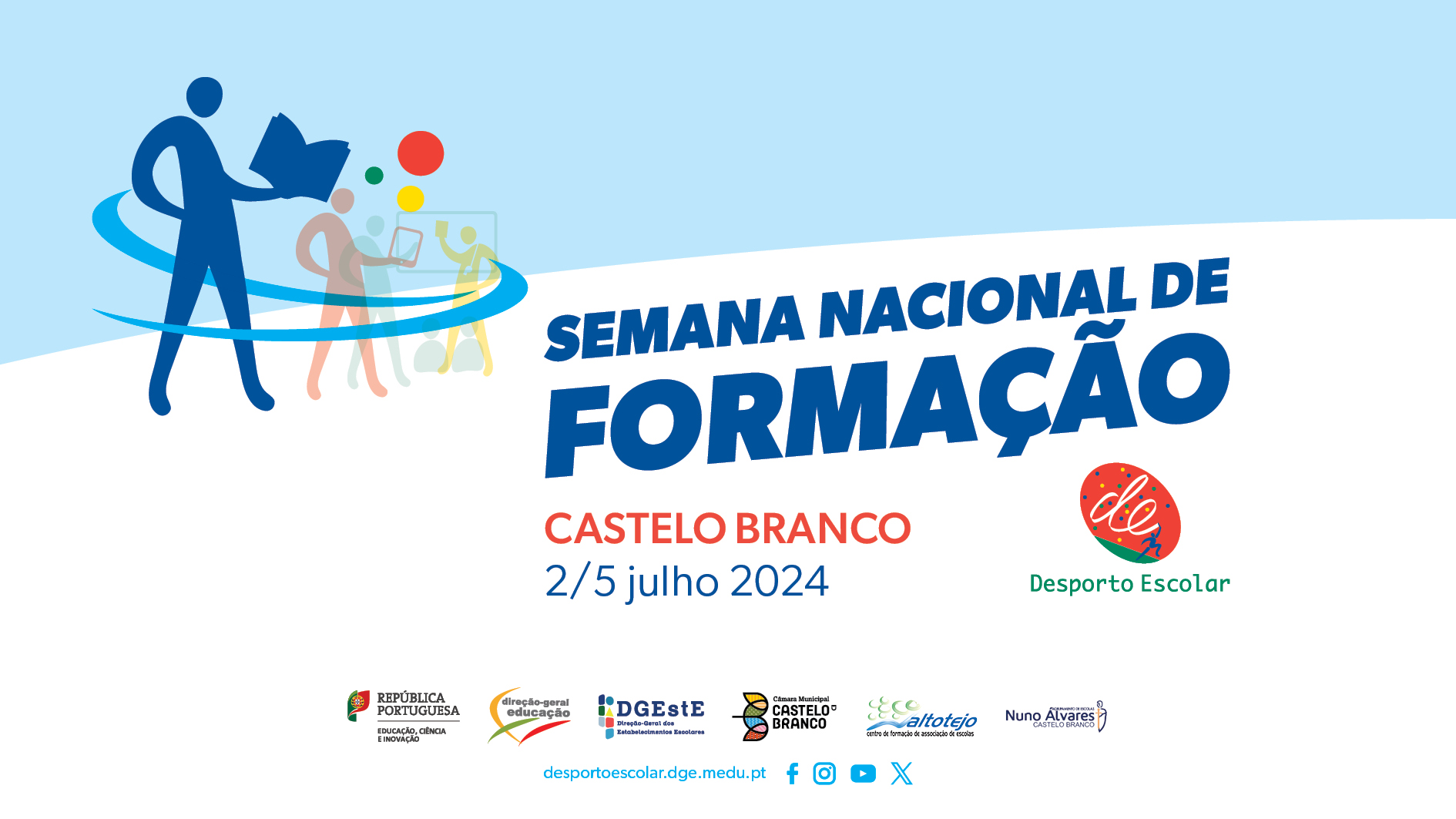 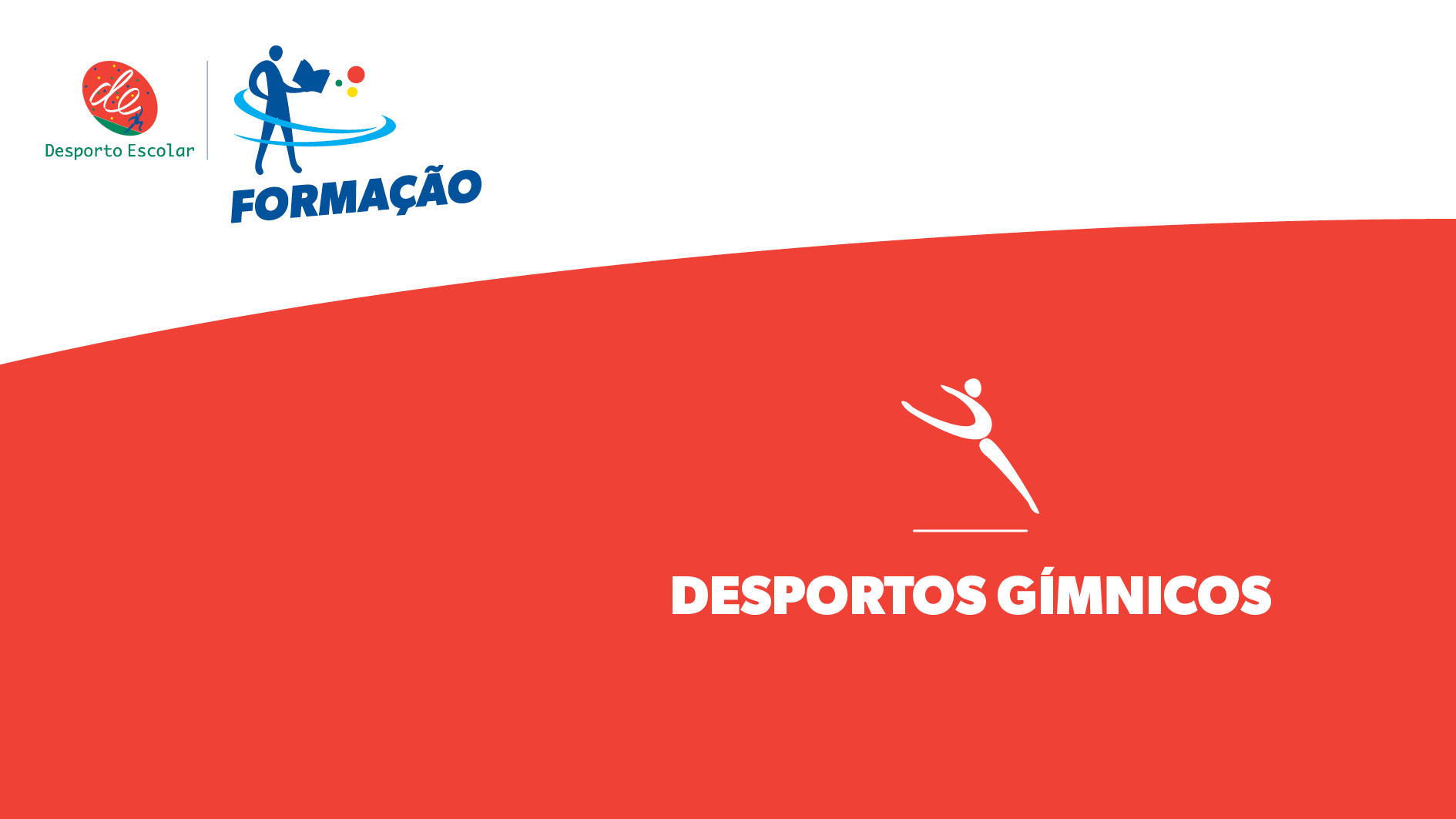 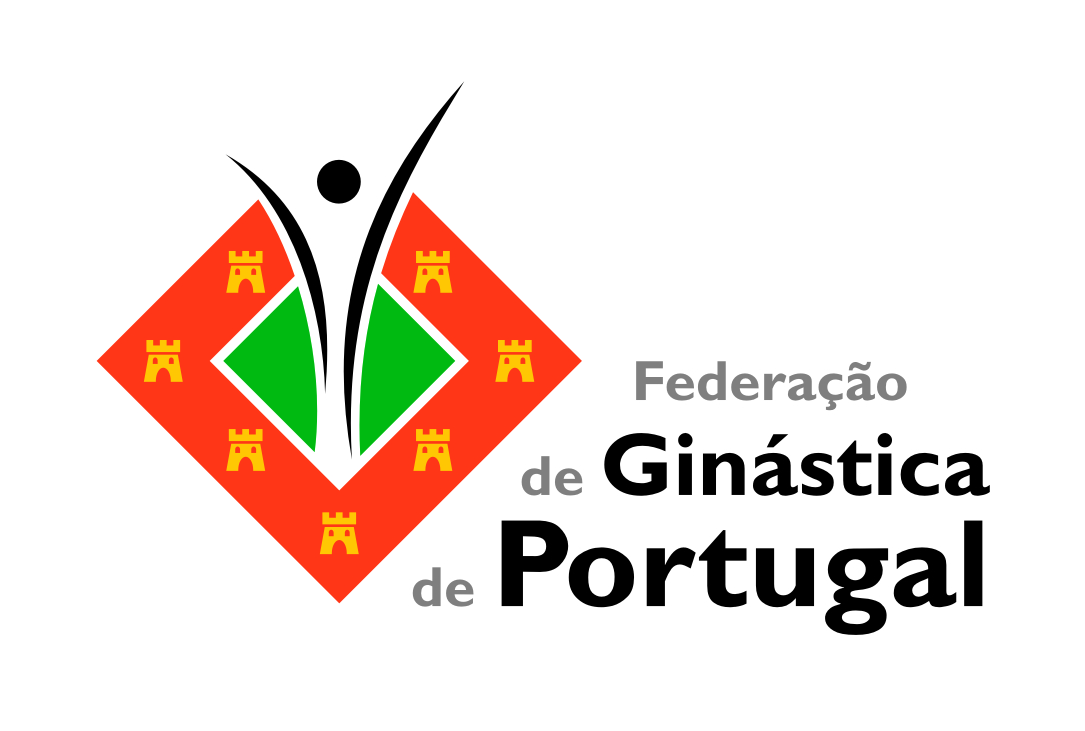 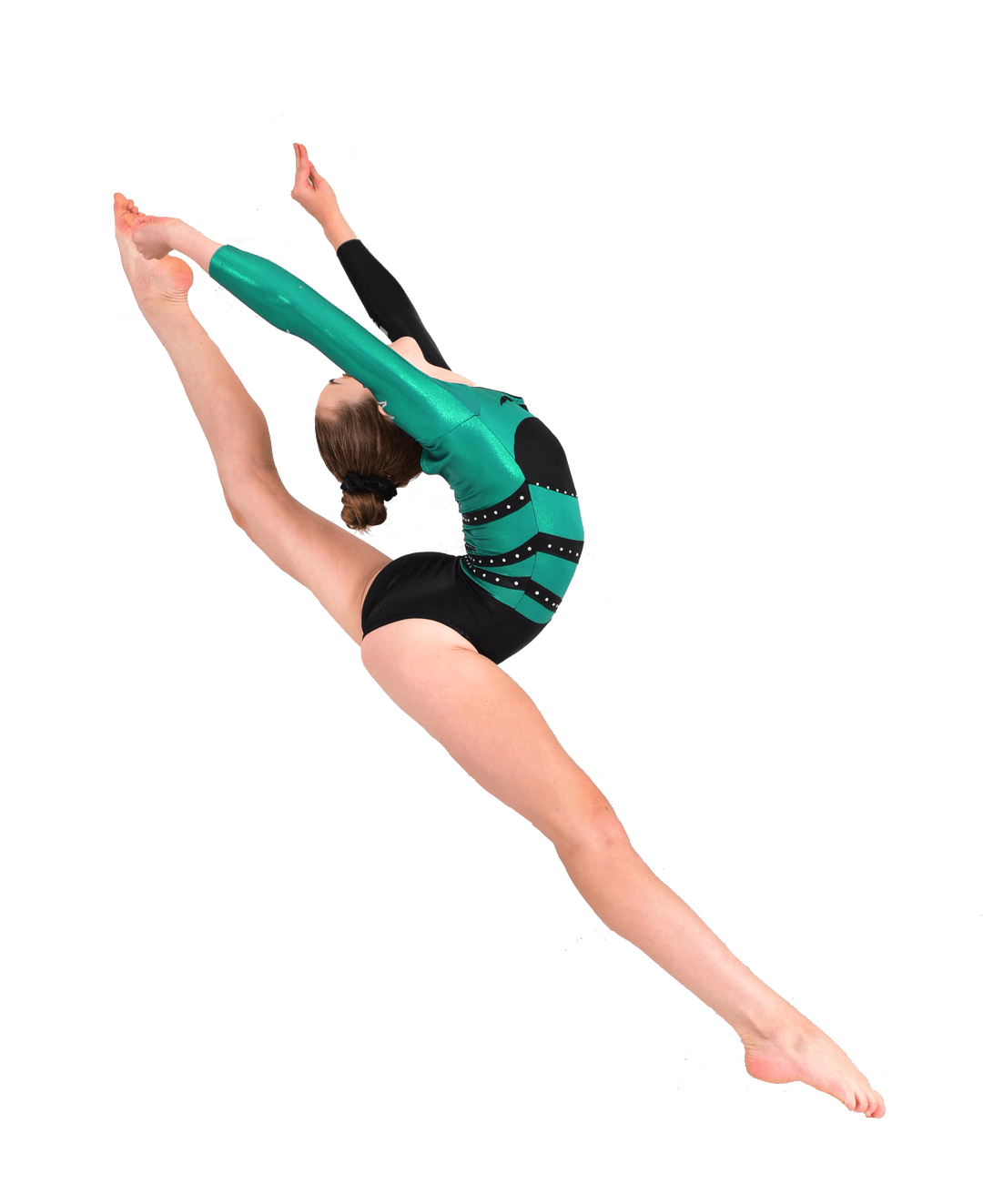 Fernanda Marta
Saltos gímnicos & progressões
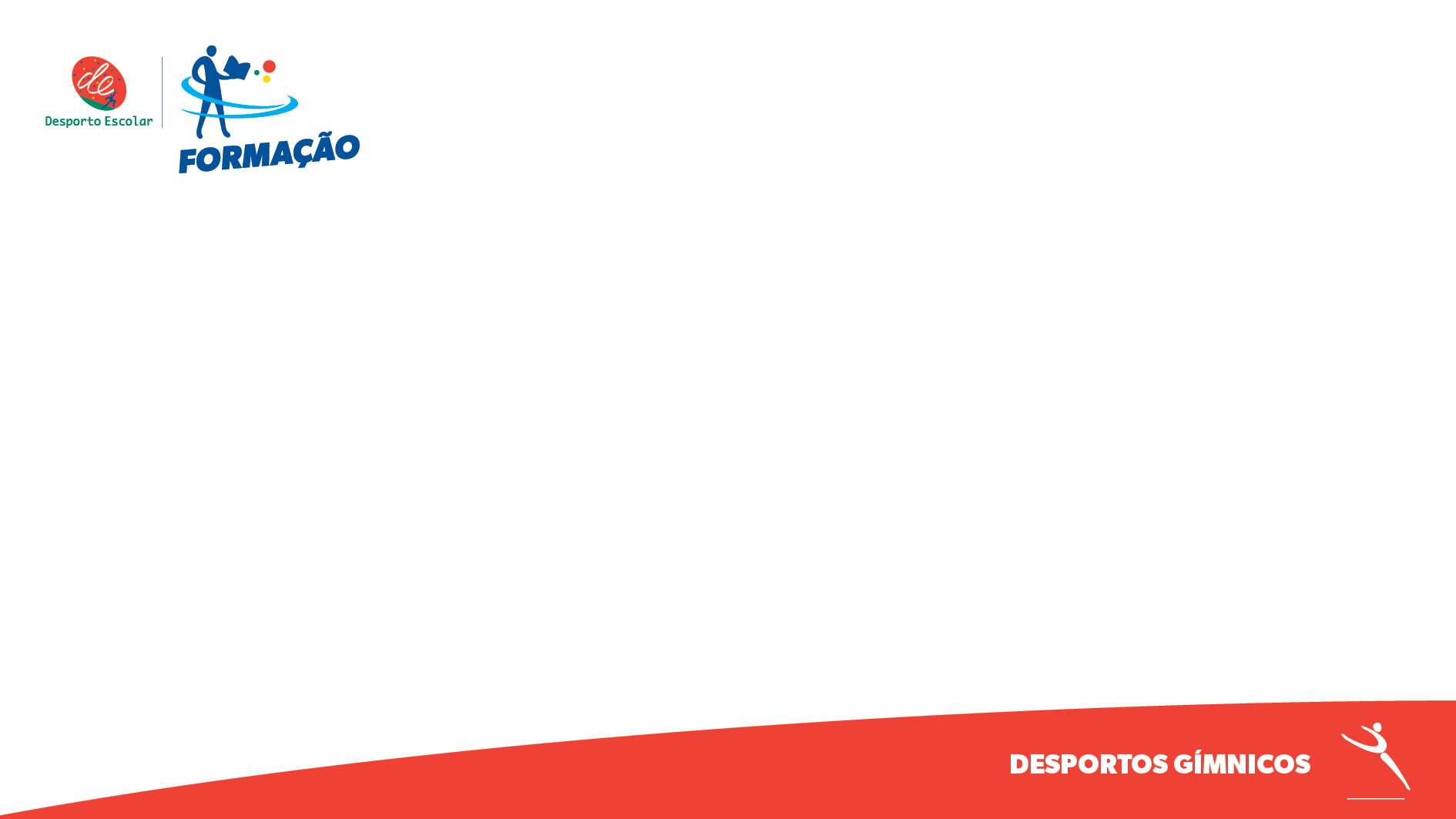 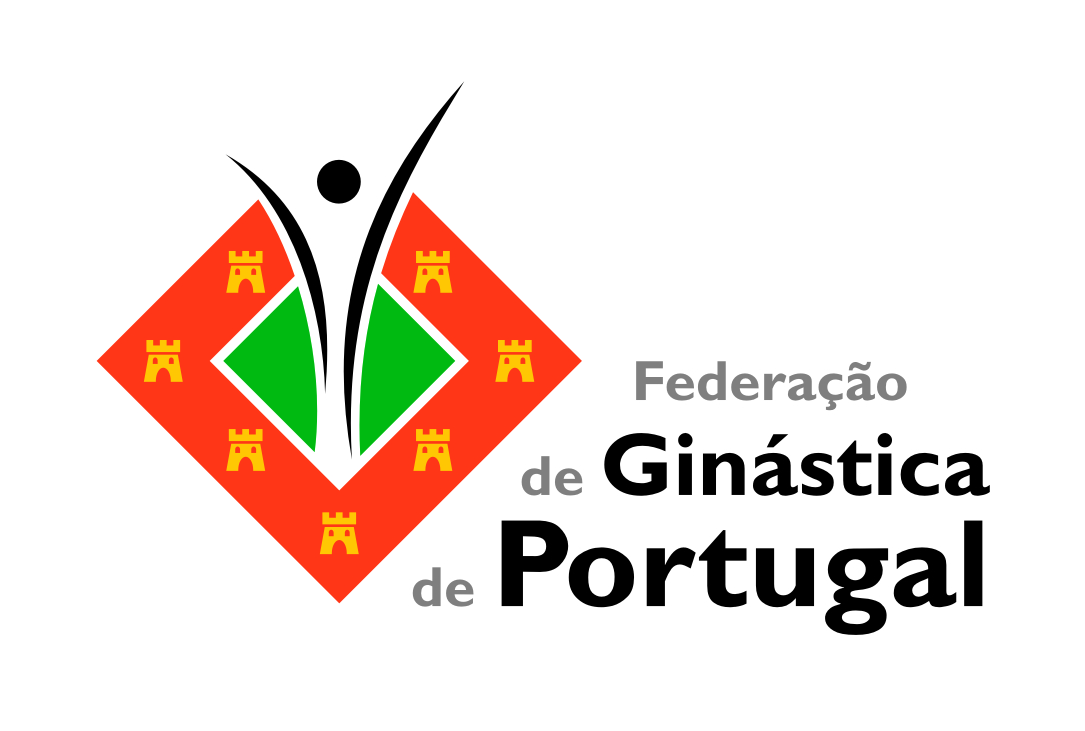 Nesta sessão vamos:

Saber como organizar a preparação física e progressões técnicas de saltos: engrupado, cossack, pirueta, encarpado, carpa e corsa.
Realizar e apresentar trabalhos de grupo para cada tipo de saltos
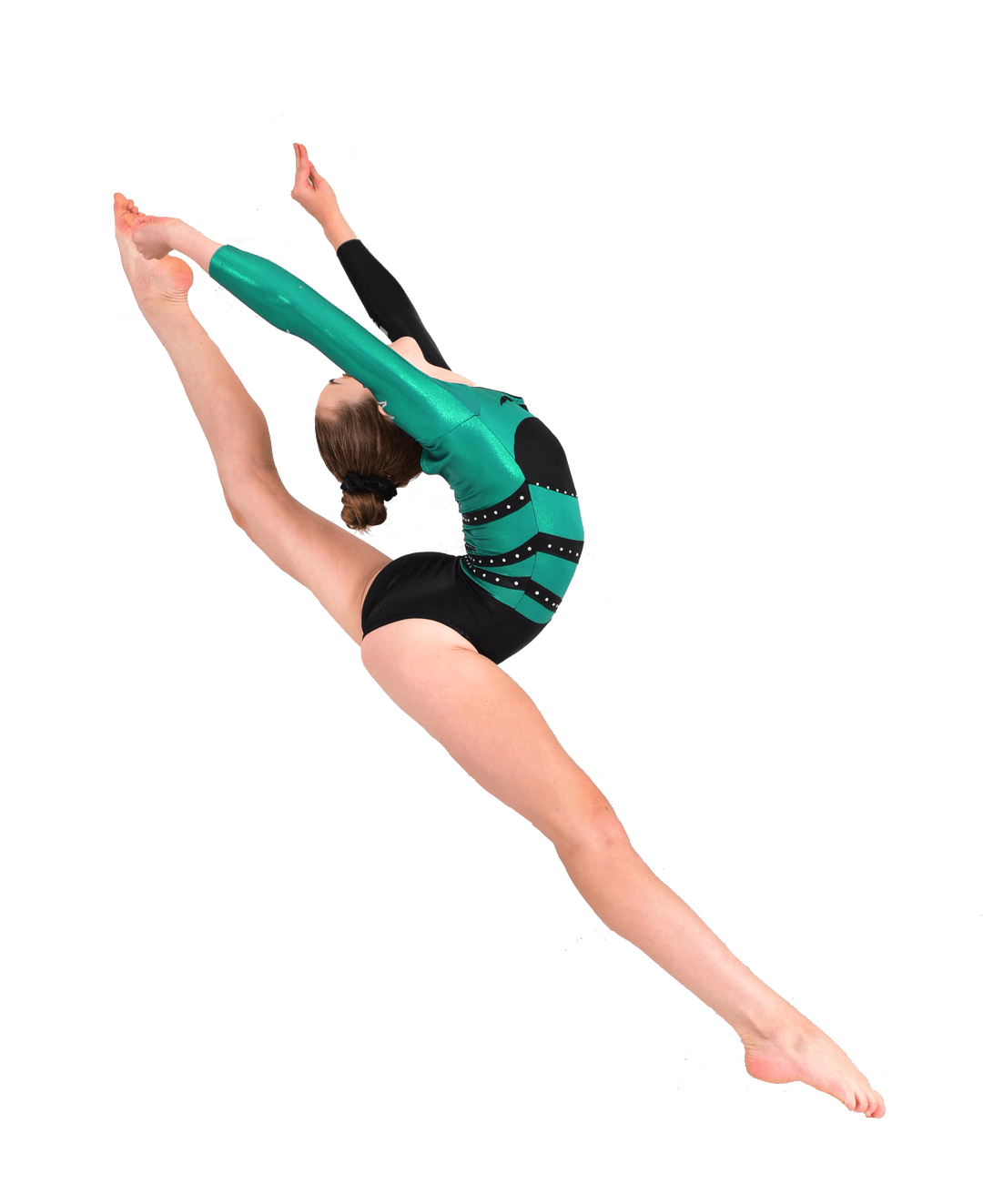 Fernanda Marta
CARACTERÍSTICAS GERAIS DOS SALTOS
As dificuldades de salto consistem na execução de uma determinada forma  durante o voo. 

As dificuldades de salto devem ter as seguintes características de base:
Uma boa altura/elevação do salto;
Uma forma fixa durante o voo; 
Uma boa amplitude na forma do mesmo.
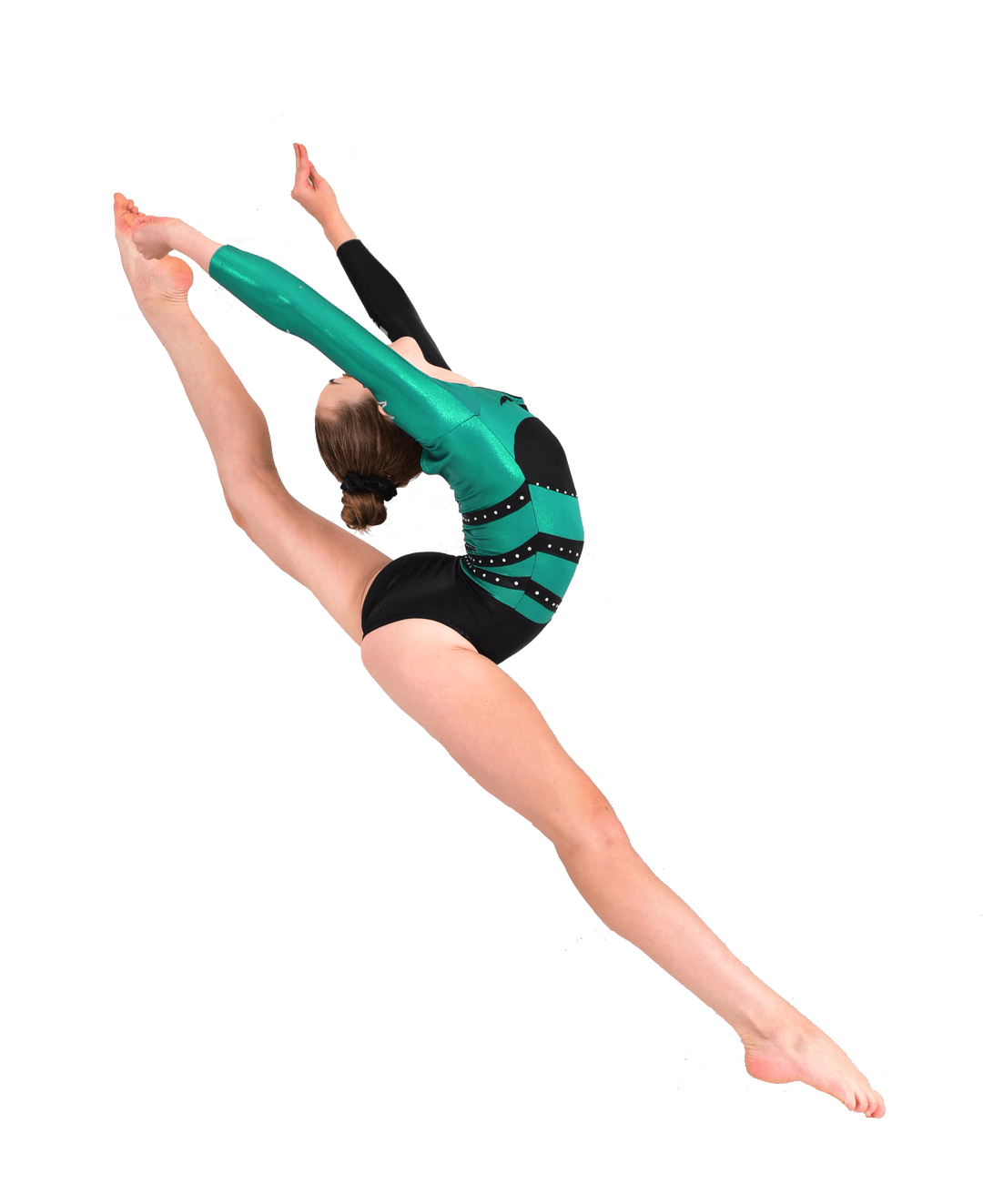 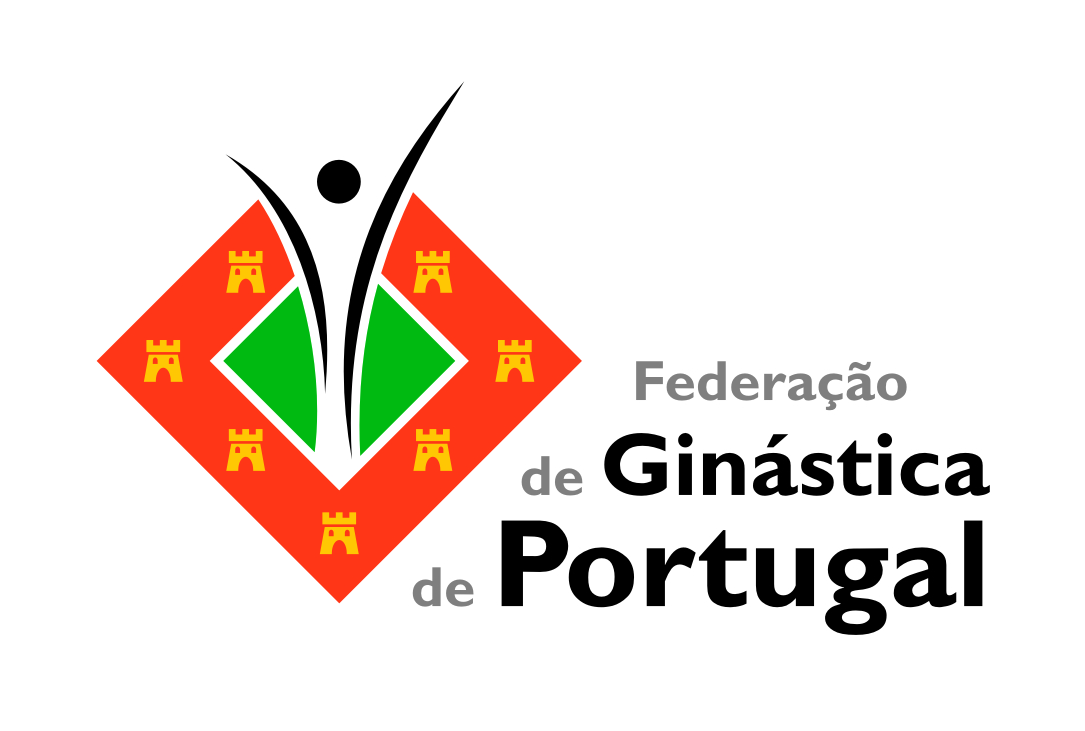 1. VARIEDADE DOS SALTOS
Os saltos diferem uns dos outros por: 

Forma de impulsão (chamada) do solo – de um ou dois pés;
Método de receção no solo –  sobre os dois pés, na perna de impulsão ou com mudança de perna;
Método de deslocação – com ou sem;
Forma definida pelas pernas;
Forma definida pelo tronco;
A presença ou não de um momento de rotação.
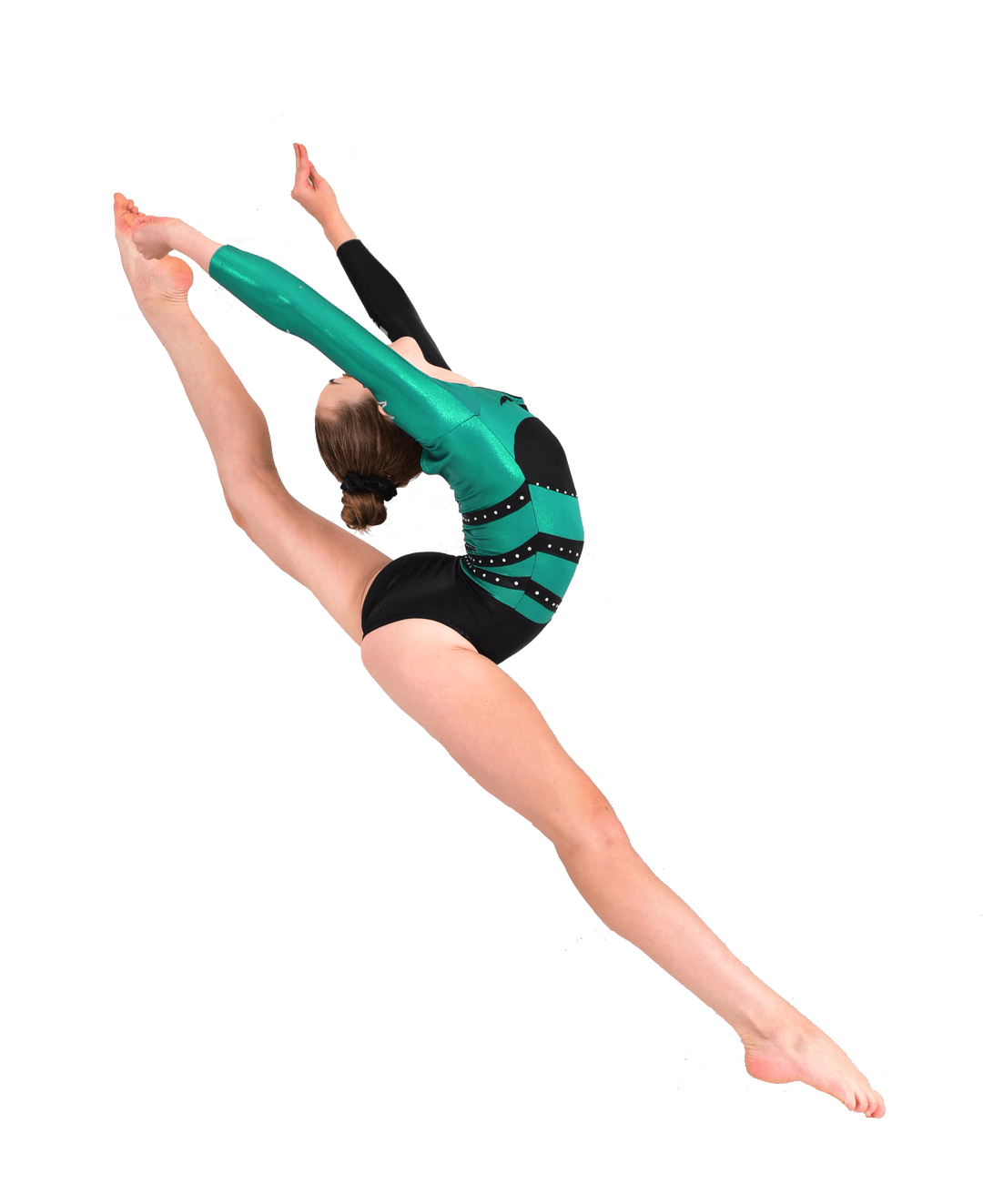 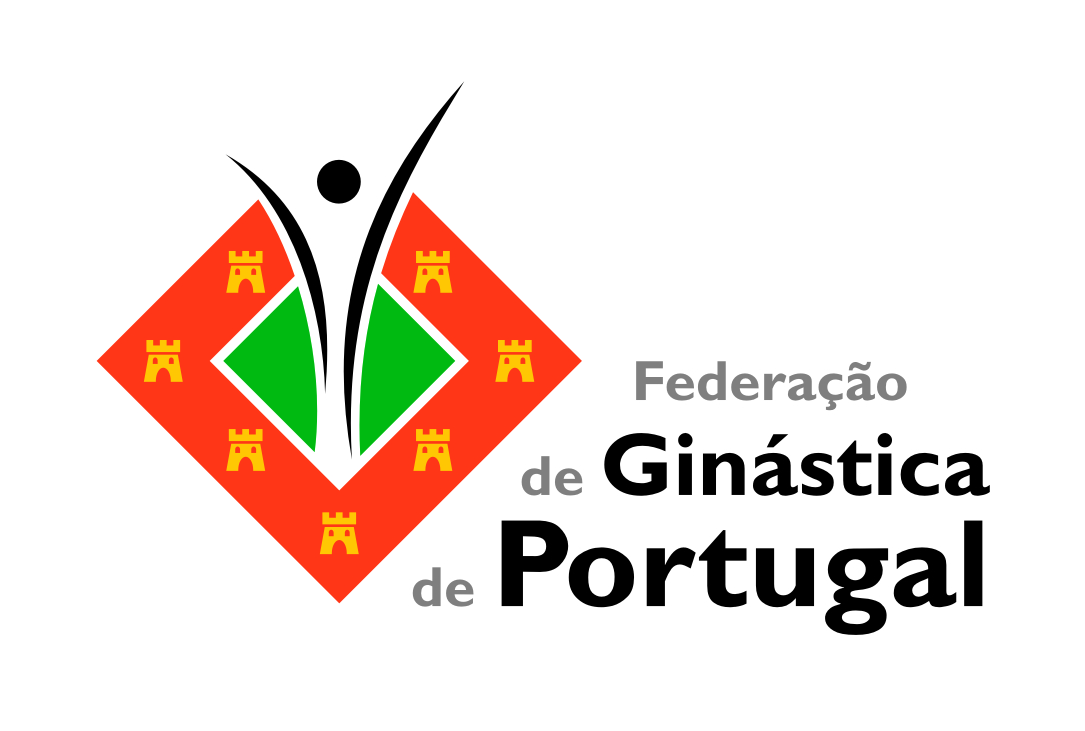 2. AS 4 FASES ESTRUTURAIS DE UM SALTO
1. Preparatória (forma de preparar o salto);

2. Chamada/impulsão;

3. Fixação da forma;

4. Final (saída da forma do salto).
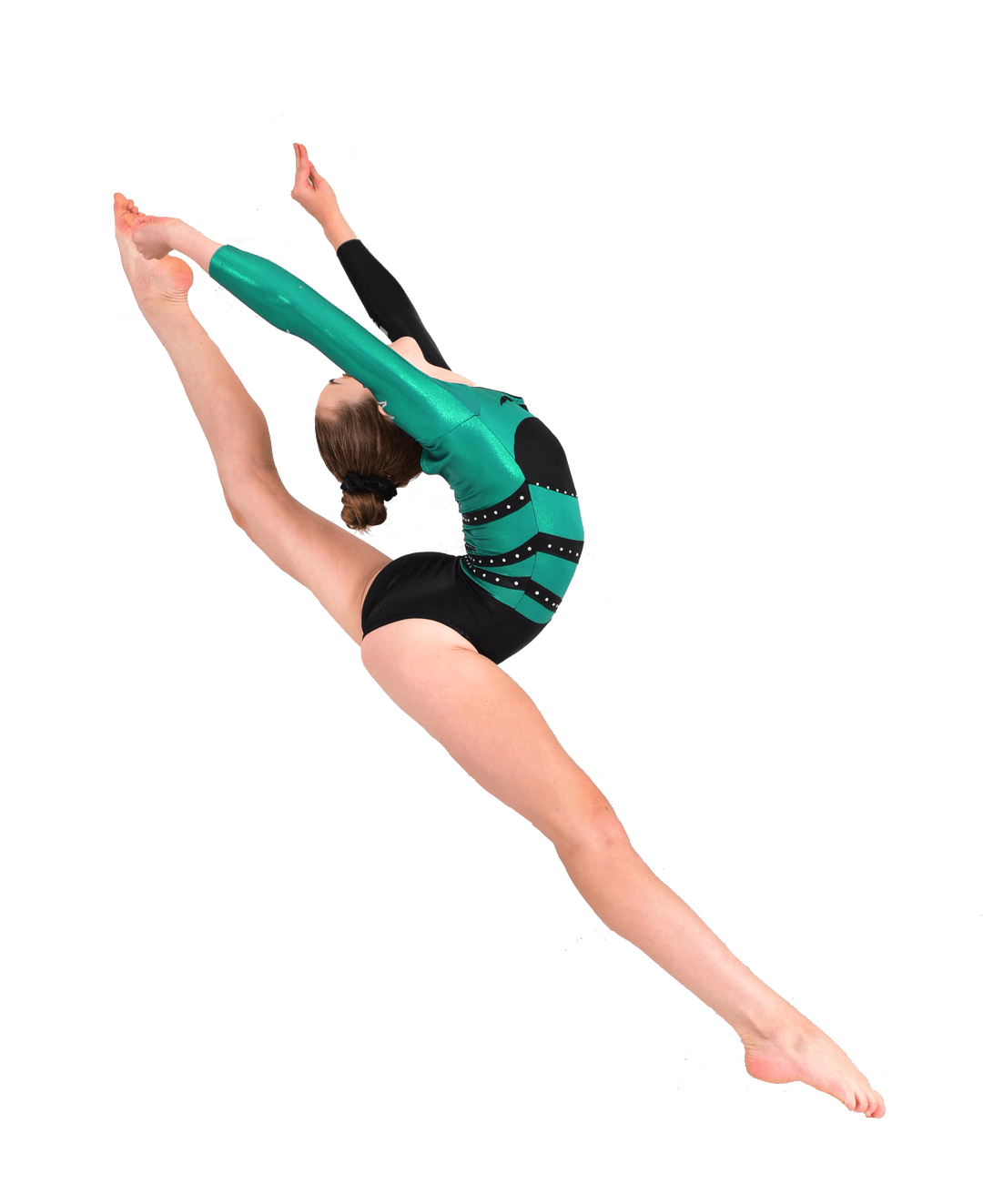 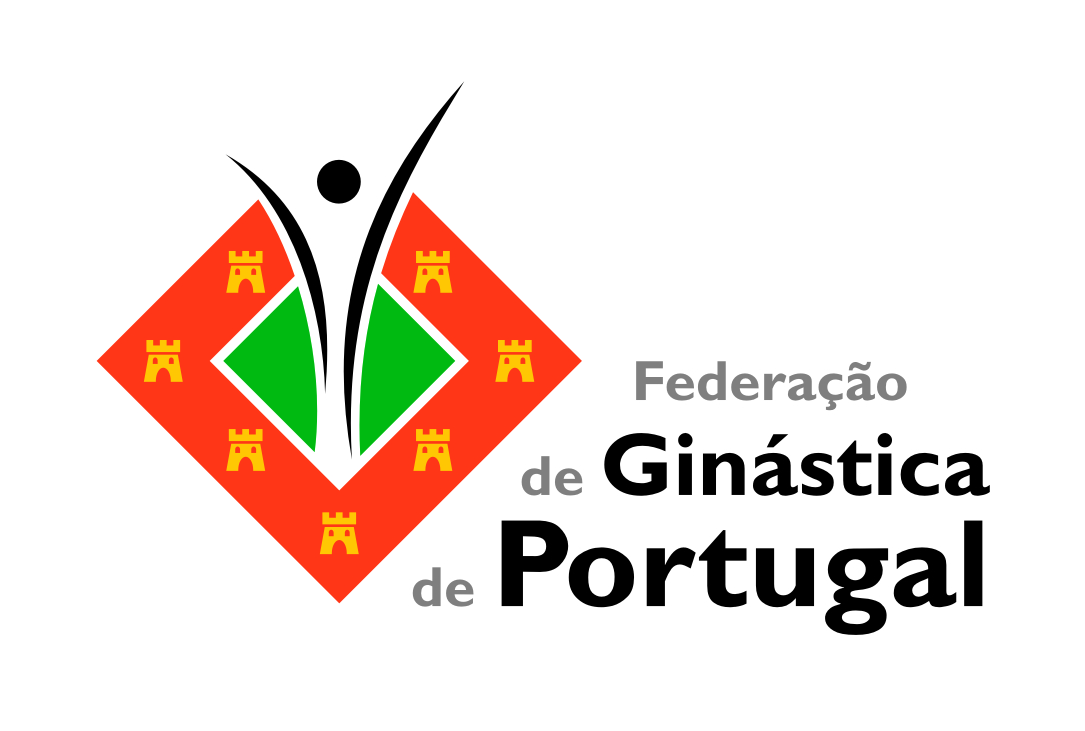 2. AS 4 FASES ESTRUTURAIS DE UM SALTO
FASE PREPARATÓRIA

Posição inicial  (para todos os saltos):  

 início sobre relevé,
 pernas juntas, 
 braços esticados ao lado,
 tronco alongado (sem arquear), 
 abdominais contraídos,  
 ombros baixos, e
 cabeça ligeiramente elevada (olhar em frente).
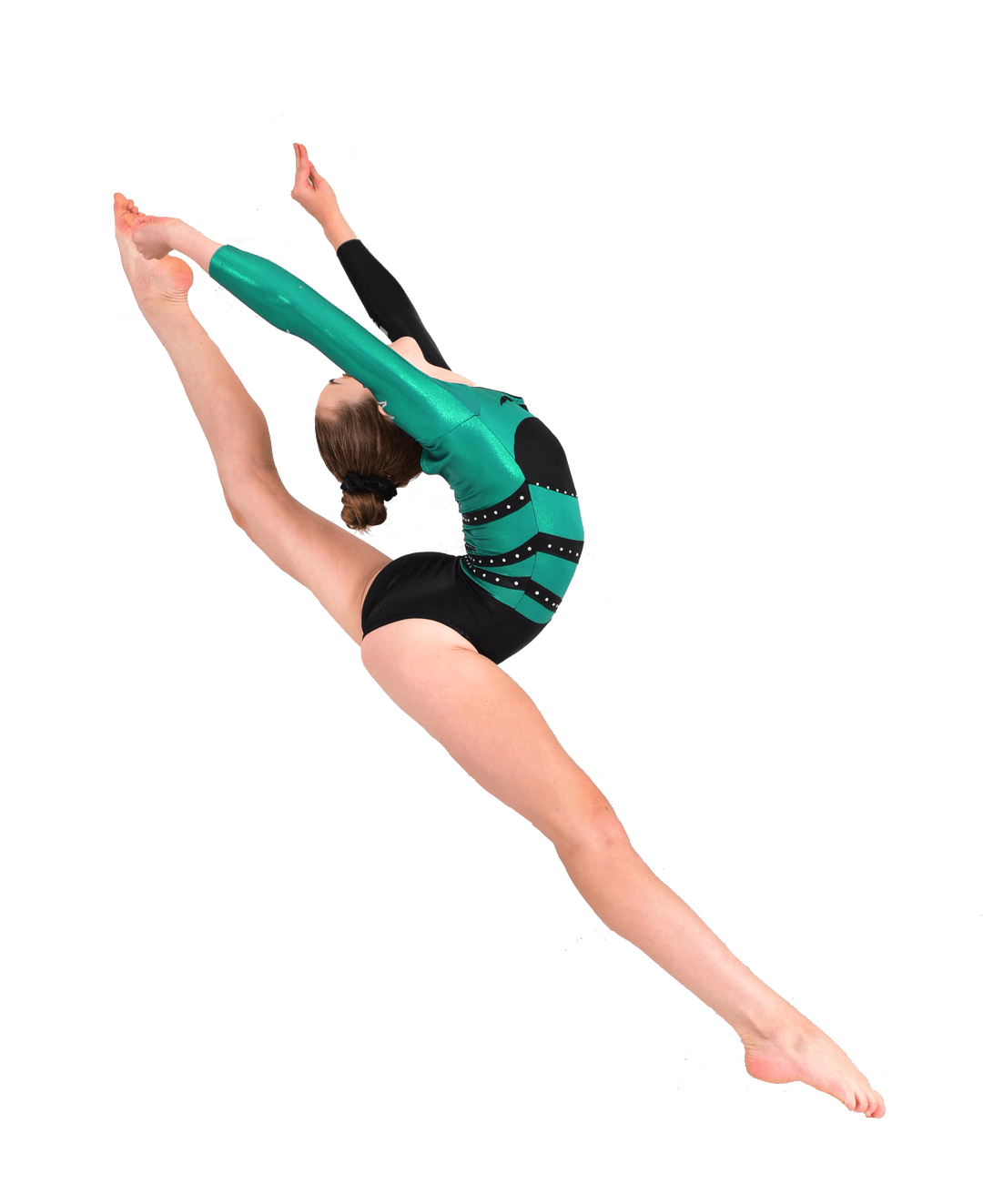 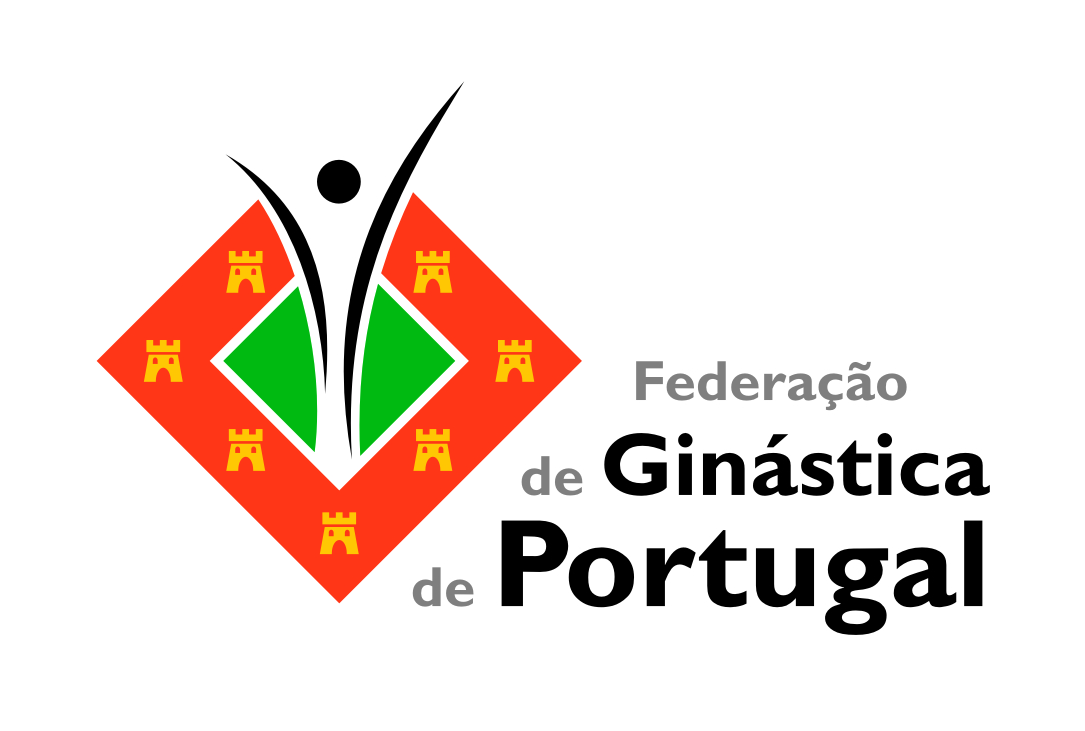 2. AS 4 FASES ESTRUTURAIS DE UM SALTO
CHAMADA/IMPULSÃO:
Momento de impulso com as pernas para executar a elevação do corpo 

A forma deve ser fixada com máxima amplitude. 

FASE FINAL:
É a fase terminal do salto que é composta pela receção ao solo (em plié, com o corpo alongado).
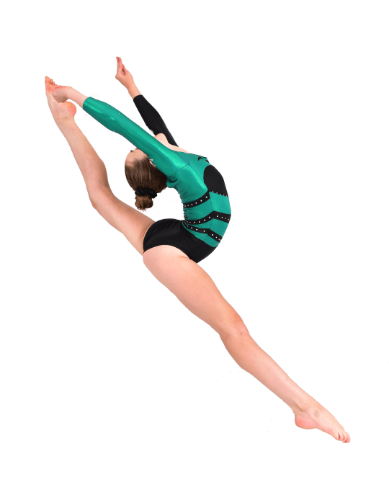 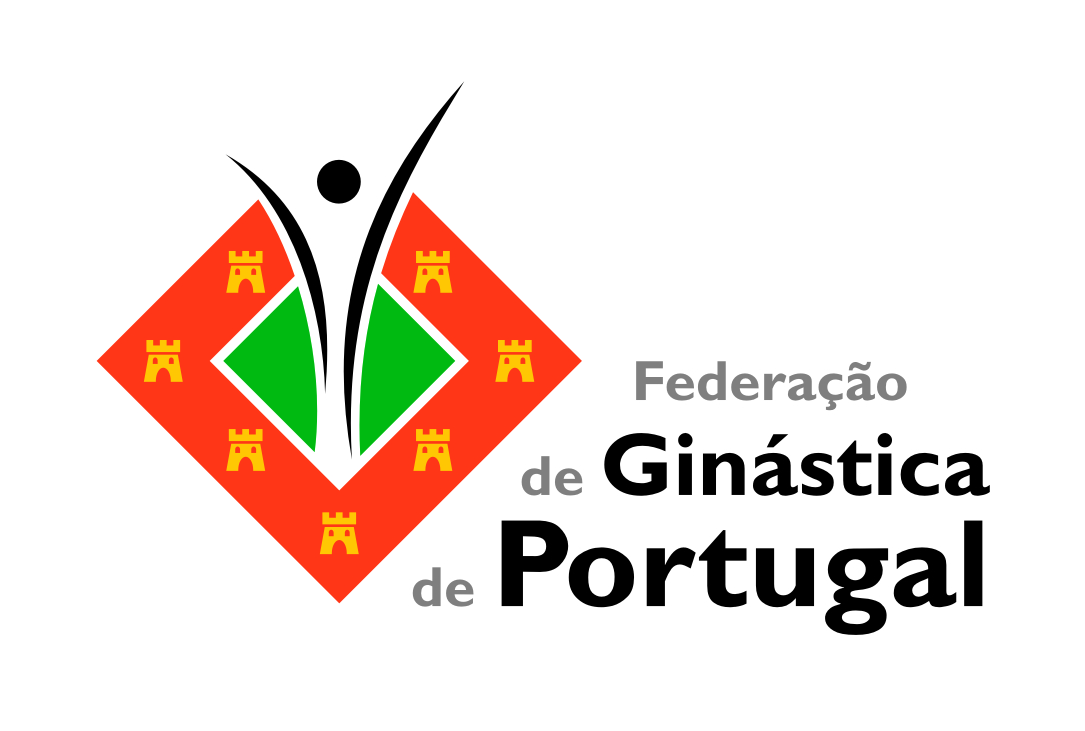 3. METODOLOGIA DE APRENDIZAGEM DAS DIFICULDADES DE SALTO:
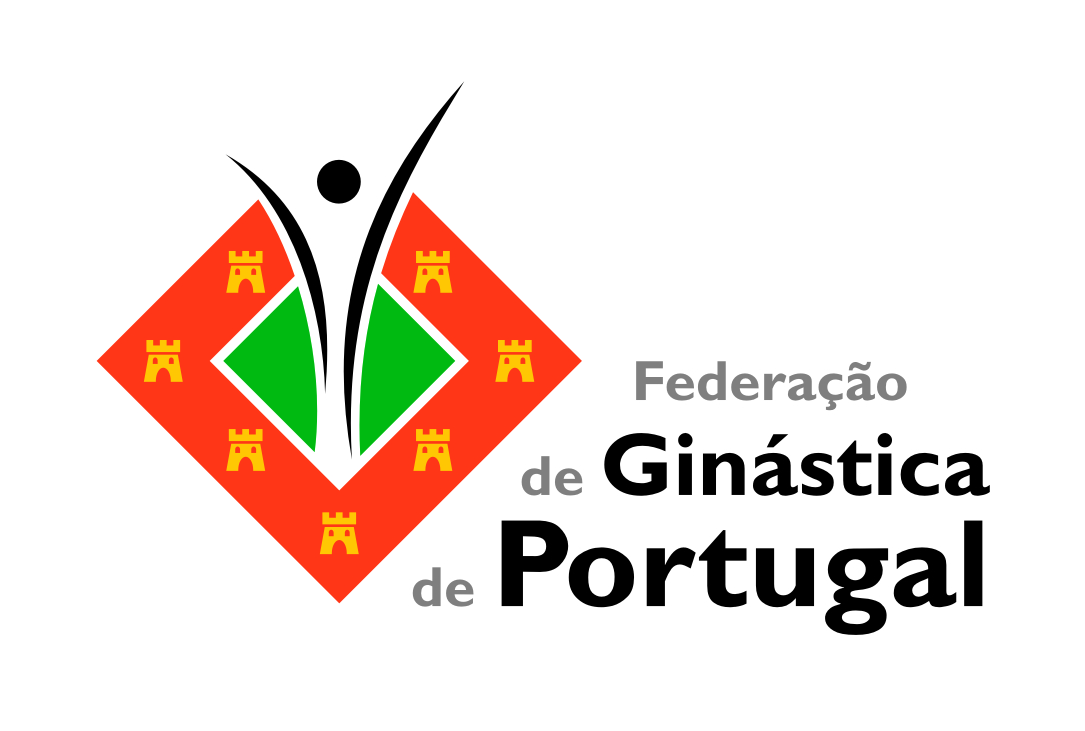 Aprendizagem dos saltos após a aprendizagem dos equilibrios e rotações. 

É importante que durante a fase de impulsão:
 o centro de gravidade esteja em cima da perna de impulsão,
 tronco direito,
 os músculos abdominais contraídos, 
os ombros baixos, 
as omoplatas juntas e 
os braços controlados e a executar o movimento determinado pelo treinador.

Para uma boa impulsão é necessário que o(s) calcanhar(es) não esteja levantado durante o “demi-plié”. É necessário dobrar os joelhos sem perder a posição vertical do corpo.
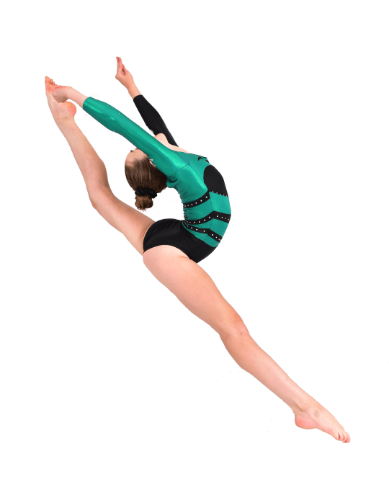 4. ERROS MAIS FREQUENTES
1. Receção do salto com o corpo “relachado” - o tronco está “sentado” nas pernas

2. Durante a preparação o tronco perde a posição vertical – o centro de gravidade não está em cima da(s) perna(s) durante a impulsão, perda de elevação do corpo;  

3. Falta de elevação para fixar a forma do salto - a ginasta faz a receção sem mostrar a forma do salto; 

4. A receção do salto é executada com perda do eixo vertical, a ginasta desiquilibra-se  executando um passo supérfulo
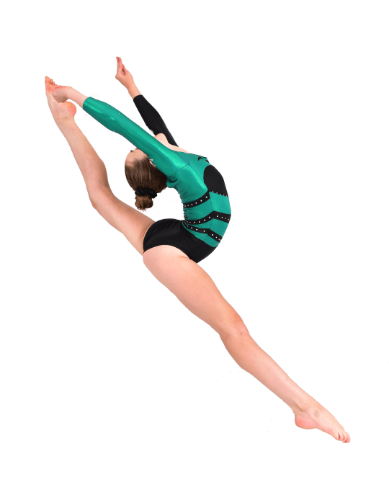 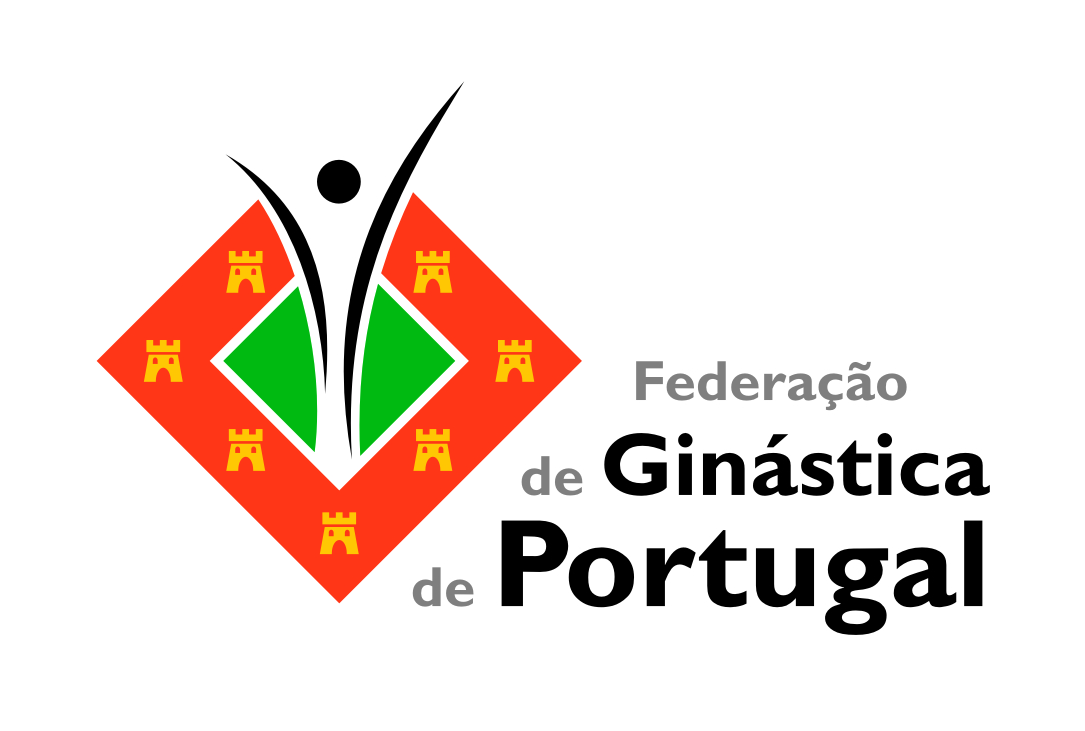 Progressões da aprendizagem dos saltos:

1º) No solo;
2º) Em suspensão com ajuda dos espaldares;

3º) Com apoio;

4º) Com ajuda do treinador;
5º) Saltar por cima de uma corda estendida
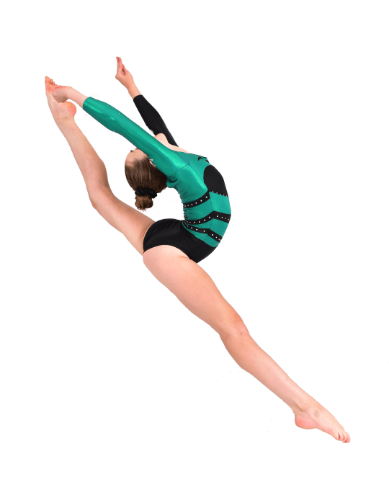 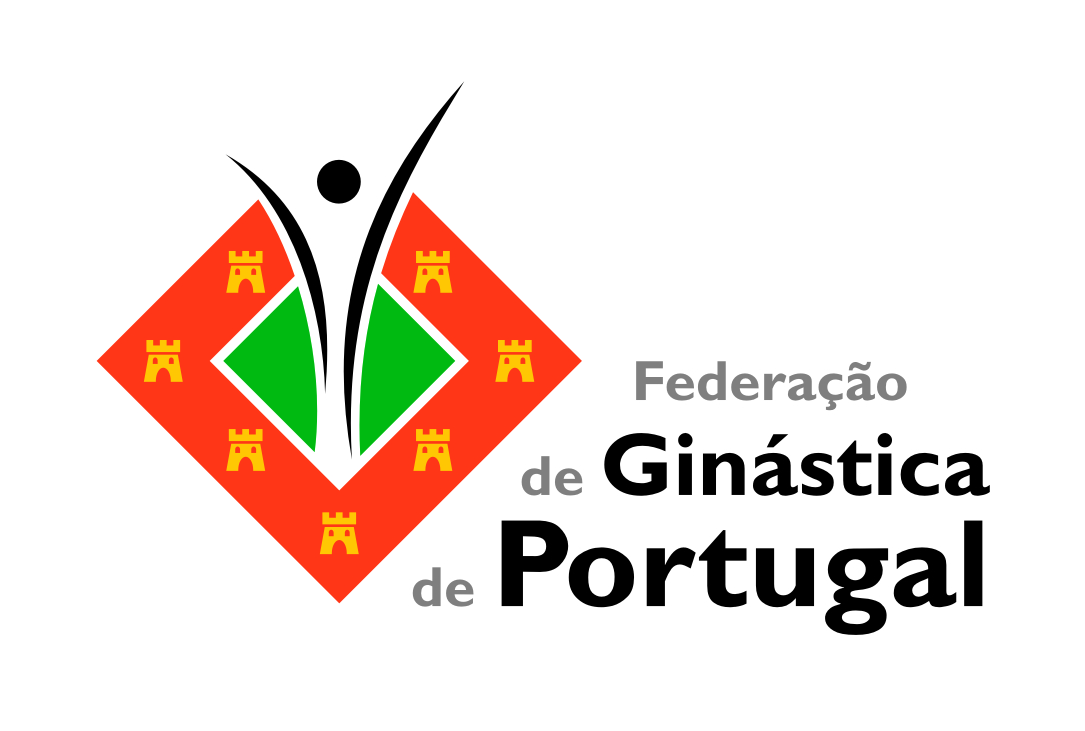 5. AQUECIMENTO, CLASSIFICAÇÃO  DAS DIF.  DE SALTO E  APRENDIZAGEM PRÁTICA
1. Aquecimento para os saltos.
   2. Saltos com chamada a 1 pé.
   3. Saltos com chamada a 1 pé com  deslocação
   4. Saltos com chamada a 2 pés.
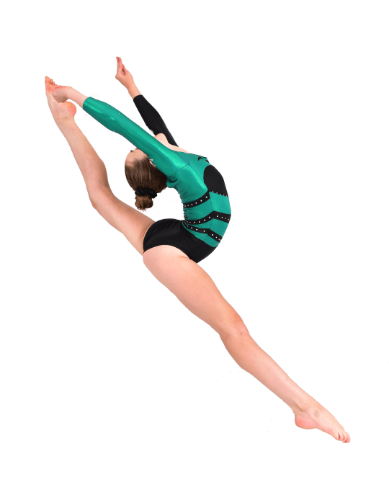 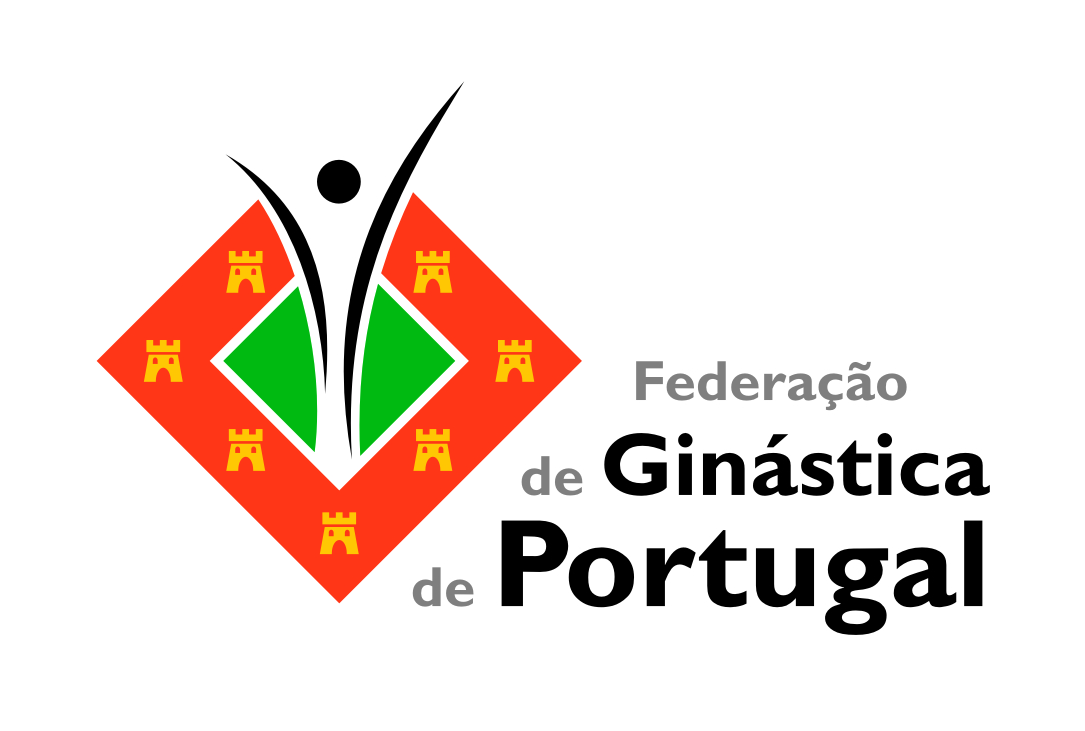 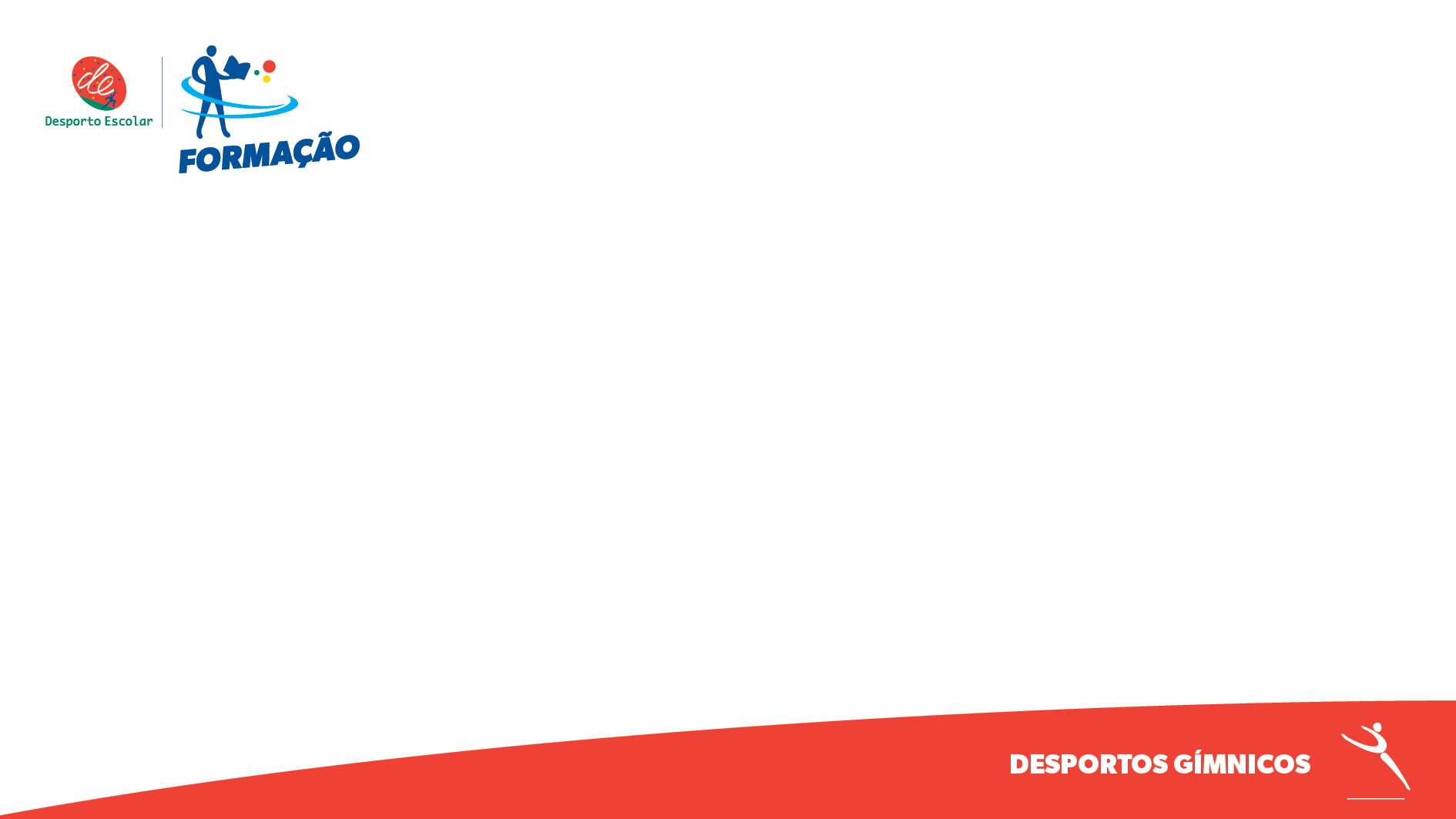 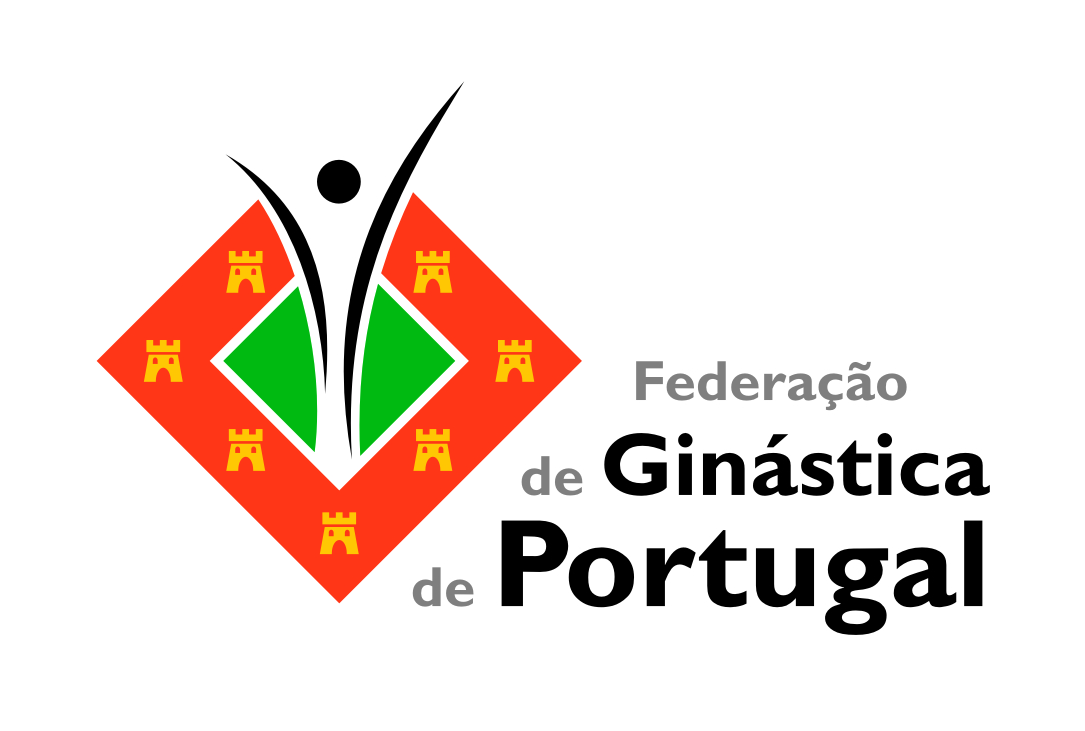 Prática e ensino de progressões
Trabalhos de grupo
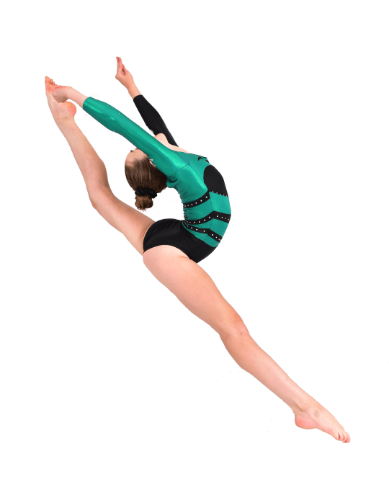 Fernanda Marta